Ramowy program szkolenia w zakresie wspomagania szkół w wykorzystywaniu nowoczesnych technologii w procesie nauczania/uczenia się
Kompetencje kluczowe – III etap edukacyjny
Kompetencje kluczowe w procesie uczenia się przez całe życie to połączenie wiedzy, umiejętności i postaw odpowiednich do sytuacji. 
Są one szczególnie niezbędne do samorealizacji  i rozwoju osobistego, integracji społecznej, bycia aktywnym obywatelem i zatrudnienia.
AKTY PRAWNE
Polska
Unia Europejska
Ustawa z dnia 14 grudnia 2016 r. Prawo oświatowe
Zalecenie Parlamentu Europejskiego i Rady z dnia 18 grudnia 2006 r. w sprawie kompetencji kluczowych w procesie uczenia się przez całe życie
Rozporządzenie MEN z dnia 14 lutego 2017 r. w sprawie podstawy programowej wychowania przedszkolnego oraz podstawy programowej kształcenia ogólnego dla szkoły podstawowej…
ZALECENIE RADY z dnia 22 maja 2018 r. w sprawie kompetencji kluczowych w procesie uczenia się przez całe życie
Rozporządzenie MEN z dnia 11 sierpnia 2017 r. w sprawie wymagań wobec szkół i placówek
KOMPETENCJE KLUCZOWE
Kompetencje kluczowe to te, których wszystkie osoby potrzebują do:
 samorealizacji
rozwoju osobistego, 
bycia aktywnym obywatelem, 
integracji  społecznej,
zatrudnienia.
KOMPETENCJE KLUCZOWE
Kompetencje kluczowe definiowane są jako połączenie wiedzy, umiejętności i postaw odpowiednich do sytuacji.
umiejętności definiuje się jako zdolność i możliwość realizacji procesów i korzystania z istniejącej wiedzy do osiągania wyników;
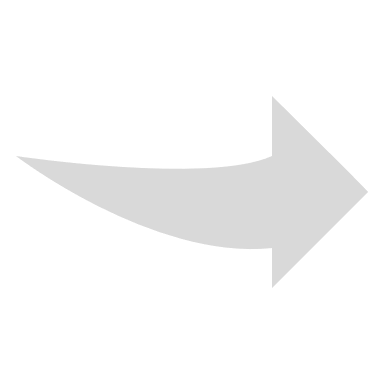 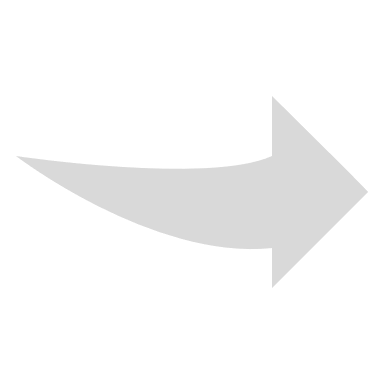 postawy opisują gotowość i skłonność do działania lub reagowania na idee, osoby lub sytuacje;
na wiedzę składają się fakty i liczby, pojęcia, idee i teorie, które są już ugruntowane i pomagają zrozumieć określoną dziedzinę lub zagadnienie;
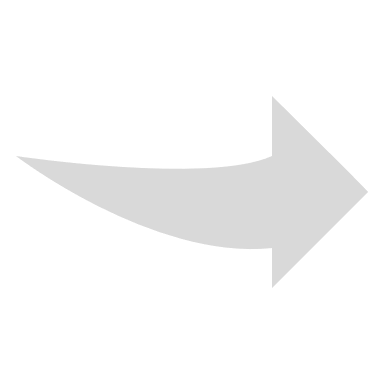 KOMPETENCJE KLUCZOWE
2018
2006
kompetencje w zakresie rozumienia i tworzenia informacji, 
kompetencje w zakresie wielojęzyczności, 
kompetencje matematyczne oraz kompetencje w zakresie nauk przyrodniczych, technologii i inżynierii;
kompetencje cyfrowe; 
kompetencje osobiste, społeczne i w zakresie uczenia się;
kompetencje obywatelskie;
kompetencje w zakresie przedsiębiorczości; 
kompetencje w zakresie świadomości i ekspresji kulturalnej.
porozumiewanie się w języku ojczystym; 
porozumiewanie się w językach obcych; 
kompetencje matematyczne, naukowo-techniczne;
kompetencje informatyczne; 
umiejętność uczenia się;  
kompetencje społeczne i obywatelskie; 
inicjatywność i przedsiębiorczość; 
świadomość i ekspresja kulturalna.
Kompetencje porozumiewania się w języku ojczystym
Formułowanie komunikatów w formie pisemnej i w mowie w sposób zrozumiały, wyszukiwanie informacji, jej gromadzenie, przetwarzanie i publikowanie, korzystanie z różnych typów tekstu, definiowanie i wyjaśnianie pojęć, wykorzystanie języka do nawiązywania kontaktów, w działaniach edukacyjnych i zawodowych oraz w życiu prywatnym.
Kompetencje porozumiewania się w języku obcym
Komunikowanie się za pomocą mowy, formułowanie komunikatów pisemnych, nawiązywanie kontaktów z ludźmi obcojęzycznymi, wykorzystywanie literatury obcojęzycznej w celu poznania obcej kultury i zwyczajów oraz do własnego rozwoju.
Kompetencje matematyczne i naukowo techniczne
wykorzystanie myślenia matematycznego w procesie rozwiązywania problemów wynikających z codziennego życia, analiza zjawisk zachodzących w przyrodzie, wyjaśnianie efektów działalności człowieka, ocena skutków jakie niesie rozwój technologii.
Kompetencje informatyczne
wykorzystanie technologii komunikacyjnej w codziennym życiu, szkole i w pracy, w zakresie komunikacji, wyszukiwania, przetwarzania, gromadzenia i publikowania informacji, prezentowania się i współpracy w sieci.
Umiejętność uczenia się
Planowanie i organizacja uczenia się indywidualnego i w grupie, konsekwentna realizacja zaplanowanych działań, efektywne zarządzanie czasem tego procesu, dobór informacji do przyswojenia.
Kompetencje społeczne i obywatelskie
skuteczne porozumiewania się z różnymi środowiskami, tworzenia atmosfery wzajemnego zrozumienia, udział w działaniach publicznych, w tym działaniach lokalnej społeczności, poszanowani własności rzeczowej i intelektualnej oraz prywatności innych osób.
Inicjatywność i przedsiębiorczość
Kreatywne wytwarzanie pomysłów, realizacja innowacyjnych przedsięwzięć, skuteczne wcielanie pomysłów w czyn, przynoszących konkretne korzyści, stosowania zasad etycznych, promowanie dobrego zarządzania.
Świadomość i ekspresja kulturalna
wyrażanie własnych uczuć w wybranej dziedzinie sztuki: muzycznej, obrazie (fotografia, obraz malowany), tekście, sztuce teatralnej, rozumienie odrębności kulturowej i językowej innych regionów i państw, rozumienie dzieł sztuki i innych czynników estetycznych w otaczającym świecie.